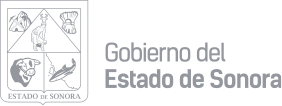 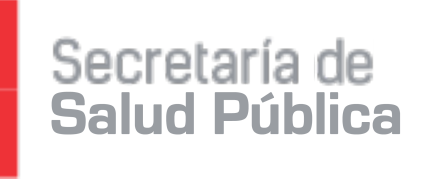 COMITES LOCALES DE SALUD
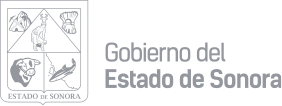 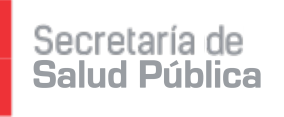 Participación Social Sonorense en Salud
COMITÉ LOCAL DE SALUD
OBJETIVO
Mejorar el nivel de bienestar de la población mediante la plena participación de la ciudadanía, buscando actitudes solidarias y de corresponsabilidad en la solución de la problemática de salud.
Integrar Comités locales de salud, para lograr una red social por la salud

METAS
Formar 406 comités en el año, ya sean nuevos o reestructurados de los cuales se han reportado 339.
Desglose de meta por Jurisdicción:
COMITÉ LOCAL DE SALUD
ESTRUCTURA
Presidente
Secretaria
Tesorero
Vocales (el numero dependerá de los problemas detectados en el diagnostico de salud de la comunidad

METODOS
El comité será electo en una asamblea, será representativo de la comunidad a la que corresponde y  en forma democrática, con vigencia de 2 años a su cargo. Se elabora el acta constitutiva.

ESTRATEGIAS
Establecer y mantener la coordinación entre el equipo de salud y la comunidad para el desarrollo de los programas.
Elaborar un programa de trabajo por parte del comité  y representante de salud.
COMITÉ LOCAL DE SALUD
PRIORIDADES
Fomentar el interés de la comunidad en acciones que conlleve al mejoramiento del nivel de salud 

TIEMPOS DE EJECUCION
Permanente

EVALUACION DE LOS RESULTADOS
La evaluación se realiza de manera trimestral,  al mes de septiembre del 2016 contamos con 339 comités locales de salud en el Estado.
Gracias.
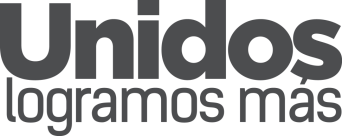